ECE 454 Computer Systems ProgrammingCompiler and Optimization (I)
Ding Yuan
ECE Dept., University of Toronto
http://www.eecg.toronto.edu/~yuan
Content
Compiler Basics
Understanding Compiler Optimization
Manual Optimization (Next lecture)
Advanced Optimizations (Next lecture)
Parallel Unrolling
Profile-Directed Feedback
2
Ding Yuan, ECE454
A Brief History of Compilation
3
Ding Yuan, ECE454
Processor
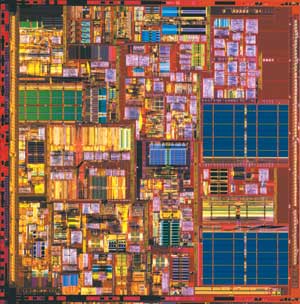 In the Beginning…
Programmer
1010010010
0101101010
1010010100
1010001010
…
Programmers wrote machine instructions
4
Ding Yuan, ECE454
Programmer
Add r3,r3,r1
Cmp r3,r1
Bge 0x3340a
Mulu r3,r5,r2
Sub r1,r3,r4
…
1010010010
0101101010
1010010100
1010001010
…
Then Came the Assembler
Machine Instructions
Processor
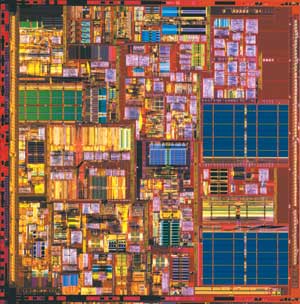 Assembler
Programmers wrote human-readable assembly
5
Ding Yuan, ECE454
Programmer
int
Foo (int x){
  return x + 5;
}
…
Add r3,r3,r1
Cmp r3,r1
Bge 0x3340a
Mulu r3,r5,r2
Sub r1,r3,r4
…
1010010010
0101101010
1010010100
1010001010
…
Then Came the Compiler
Assembly
Machine Instructions
Compiler
Processor
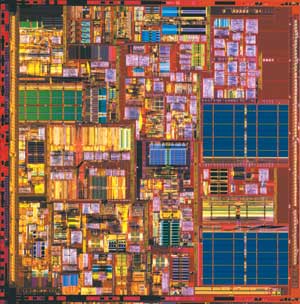 Programmers wrote high-level language (HLL)
6
Ding Yuan, ECE454
Overview: Compilers & Optimizations
7
Ding Yuan, ECE454
Goals of a Compiler
Correct program executes correctly
Provide support for debugging incorrect programs
Program executes fast
Compilation is fast?
Small code size?
More efficient use of energy?
8
Ding Yuan, ECE454
Inside a Basic Compiler
CSC488 Compilers and Interpreters
Low-level 
language

(IA64)
Code
Generator
High-level 
language

(C, C++, Java)
Front End
IR
LLL
HLL
Intermediate
Representation
(similar to assembly)
9
Ding Yuan, ECE454
Inside an optimizing compiler
ECE540  Optimizing Compilers
Low-level 
language

(IA32)
High-level 
language

(C, C++, Java)
Front End
Optimizer
Code
Generator
HLL
IR
LLL
IR
(Improved)
10
Ding Yuan, ECE454
Control Flow Graph: (how a compiler sees your program)
Example IR:
add …
Basic Blocks:
add …
L1: add …
    add …
    branch L2
    add …
L2: add …
    branch L1
    return …
L1: add …
     add …
     branch L2
add …
L2: add …
    branch L1
Basic Block: a group of consecutive instructions with a single entry point and a single exit point
return …
11
Ding Yuan, ECE454
[Speaker Notes: local optimization: within a BB.]
Performance Optimization: 3 Requirements
Preserve correctness
the speed of an incorrect program is irrelevant
On average improve performance
Optimized may be worse than original if unlucky
Be “worth the effort”
Is this example worth it?
1 person-year of work to implement compiler optimization
2x increase in compilation time
0.1% improvement in speed
12
Ding Yuan, ECE454
How do optimizations improve performance?
Execution_time = num_instructions * CPI * time/cycle
Fewer cycles per instruction
E.g.: Schedule instructions to avoid hazards
E.g.: Improve cache/memory behavior
Eg., prefetching, locality
Fewer instructions
E.g.: Target special/new instructions
13
Ding Yuan, ECE454
Role of Optimizing Compilers
Provide efficient mapping of program to machine
eliminating minor inefficiencies
code selection and ordering
register allocation
Don’t (usually) improve asymptotic efficiency
up to programmer to select best overall algorithm
big-O savings are (often) more important than constant factors
but constant factors also matter
14
Ding Yuan, ECE454
[Speaker Notes: Register allocation: ideally, all the variable values that are currently in-use (live) should be stored in the registers.]
Limitations of Optimizing Compilers
Operate Under Fundamental Constraints
Must not cause any change in program behavior under any possible condition
Most analysis is performed only within procedures
inter-procedural analysis is too expensive in most cases
Most analysis is based only on static information
compiler has difficulty anticipating run-time inputs
When in doubt, the compiler must be conservative
15
Ding Yuan, ECE454
Role of the Programmer
How should I write my programs, given that I have a good, optimizing compiler?
Don’t: Smash Code into Oblivion
Hard to read, maintain, & assure correctness
Do:
Select best algorithm
Write code that’s readable & maintainable
Procedures, recursion
Even though these factors can slow down code
Eliminate optimization blockers
Allows compiler to do its job
Focus on Inner Loops
Do detailed optimizations where code will be executed repeatedly
Will get most performance gain here
16
Ding Yuan, ECE454
Optimization Basics
17
Ding Yuan, ECE454
Compiler Optimizations
Machine independent (apply equally well to most CPUs)
Constant propagation
Constant folding
Common Subexpression Elimination
Dead Code Elimination
Loop Invariant Code Motion
Function Inlining
Machine dependent (apply differently to different CPUs)
Instruction Scheduling
Loop unrolling
Parallel unrolling
Could do these manually, better if compiler does them
Many optimizations make code less readable/maintainable
18
Ding Yuan, ECE454
Constant Propagation (CP)
a = 5;
b = 3;
   :
   :
n = a + b;
for (i = 0 ; i < n ; ++i) {
      :
}
n = 5 + 3
Replace variables with constants when possible
19
Ding Yuan, ECE454
Constant Folding (CF)
:
   :
   :
   :
n = 5 + 3;
for (i = 0 ; i < n ; ++i) {
      :
}
n = 8
8
Evaluate expressions containing constants
Can lead to further optimization
E.g., another round of constant propagation
20
Ding Yuan, ECE454
Common  Sub-expression Elimination (CSE)
a = c * d;
      :
      :
d = (c * d + t) * u
a = c * d;
      :
d = (a + t) * u
Þ
Try to only compute a given expression once
	(assuming the variables have not been modified)
21
Ding Yuan, ECE454
Dead Code Elimination (DCE)
debug = 0;  // set to False
    :
if (debug) {
    :
    :
}
a = f(b);
debug = 0;
     :
     :
a = f(b);
Þ
Compiler can determine if certain code will never execute:
 Compiler will remove that code
 You don’t have to worry about such code impacting performance
i.e., you are more free to have readable/debugable programs!
22
Ding Yuan, ECE454
Loop Invariant Code Motion (LICM)
for (i=0; i < 100 ;  ++i) {
  for (j=0; j < 100 ; ++j) {
    for (k=0 ; k < 100 ; ++k) { 
      a[i][j][k] = i*j*k;
    }
  }
}
C: multi-dimensional array is stored in row-major order
a[I][J][K]
a[i][j][k] = addr_of_a + i x J x K + j x K + k
23
Ding Yuan, ECE454
[Speaker Notes: C: row-major order
char a[I][J][K];
a[i][j][k] = addr(a) + i * J * K + j*K + k
compiler is likely to be even smarter: a[0]X are all zero, and it can initialize it to zero (machines may have special instructions to allow for it).]
Loop Invariant Code Motion (LICM)
for (i = 0; i < 100 ; ++i) {
  t1 = a[i]; // t1=a+ixJxK
  for (j = 0; j < 100 ; ++j) {
    tmp = i * j;
    t2 = t1[j]; // t2=t1+jxK
    for (k = 0 ; k < 100 ; ++k) {
      t2[k] = tmp * k;
    }
  }
}
for (i=0; i < 100 ;  ++i) {
  for (j=0; j < 100 ; ++j) {
    for (k=0 ; k < 100 ; ++k) { 
      a[i][j][k] = i*j*k;
    }
  }
}
Þ
Loop invariant: value does not change across iterations
LICM: move invariant code out of the loop
Big performance wins:
Inner loop will execute 1,000,000 times
Moving code out of inner loop results in big savings
24
Ding Yuan, ECE454
[Speaker Notes: C: row-major order
char a[I][J][K];
a[i][j][k] = addr(a) + i * J * K + j*K + k
compiler is likely to be even smarter: a[0]X are all zero, and it can initialize it to zero (machines may have special instructions to allow for it).]
Function Inlining
main(){
 …
 {
  int foo_z = x;
  int m = 5;
  int foo_return = foo_z + m;
  x = foo_return;
 }
 …
}
main(){
  …
  x = x + 5;
  …
}
foo(int z){
  int m = 5;
  return z + m;
}
main(){
  …
  x = foo(x);
  …
}
Code size
 can decrease if small procedure body and few calls
 can increase if big procedure body and many calls
Performance
 eliminates call/return overhead
 can expose potential optimizations
 can be hard on instruction-cache if many copies made
As a Programmer:
 a good compiler should inline for best performance
 feel free to use procedure calls to make your code readable!
25
Ding Yuan, ECE454
Loop Unrolling
j = 0;
while (j < 99){
   a[j] = b[j+1];
   a[j+1] = b[j+2];
   j += 2;
}
j = 0;
while (j < 100){
   a[j] = b[j+1];
   j += 1;
}
reduces loop overhead
Fewer adds to update j
Fewer loop condition tests
enables more aggressive instruction scheduling
more instructions for scheduler to move around
26
Ding Yuan, ECE454
Summary: gcc Optimization Levels
-g:
Include debug information, no optimization
-O0:
Default, no optimization
-O1:
Do optimizations that don’t take too long
CP, CF, CSE, DCE, LICM, inline functions called once
-O2:
Take longer optimizing, more aggressive scheduling (e.g., inline small functions)
-O3:
Make space/speed trade-offs: loop unrolling, more inlining
-Os:
Optimize program size
27
Ding Yuan, ECE454